Dans mon sac
By Tilly, Sophie, Olivia and Georgia
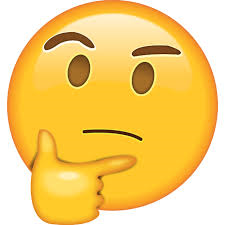 Guess the French word
Un stylo/un bic
Une gomme
(2)
(3)
(1)
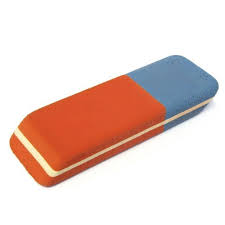 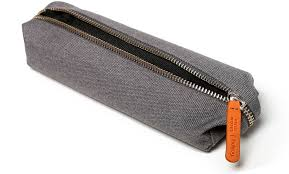 une trousse
(4)
(5)
(6)
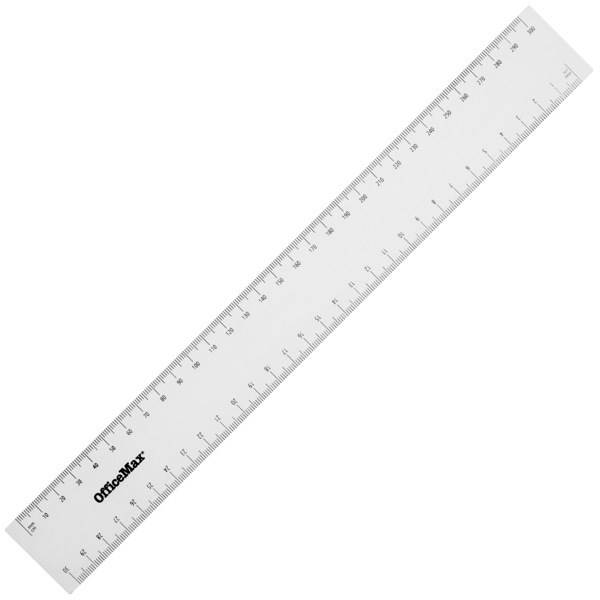 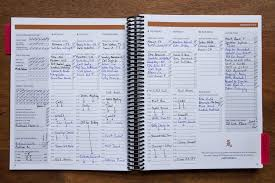 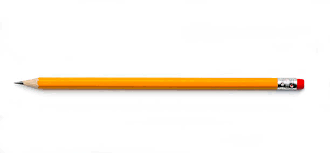 Un agenda
Une regle
Un crayon
Stretch/Challenge
Challenge :
Translate the words below from French to English
Un cahier=
Un tallie-crayon=
Un sac=
Un livre=
Un stylo=
Stretch:
Unscramble these words  
1.) nu ycrona
2.) nue glere
3.) eun ousstre
4.) nu csa
5.) nu sserucla
Answers!!
Stretch 
Un crayon  2. une regle 3. Une trousse 4. Un sac 5. Un classeur       
Challenge
1. exercise book 2. pencil sharpener 3. a bag 4. a reading book 5. a pen